ЛЕСНЫЕ ХОРОМЫ
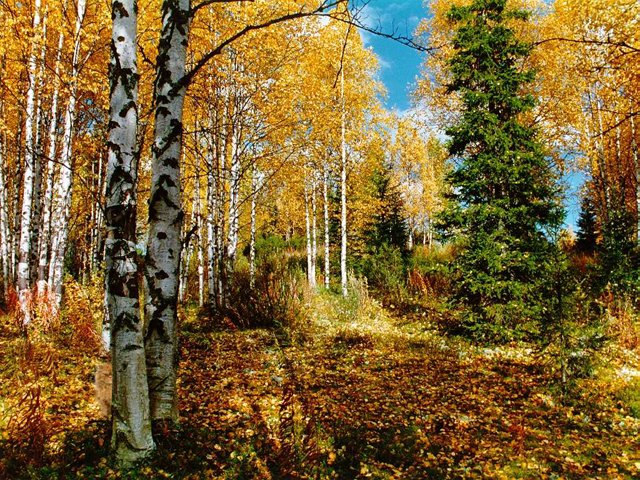 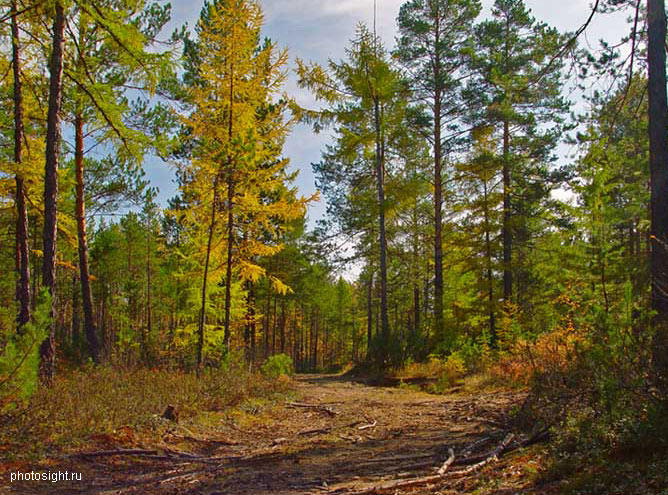 Презентацию подготовила 
Ревякова Л.И.
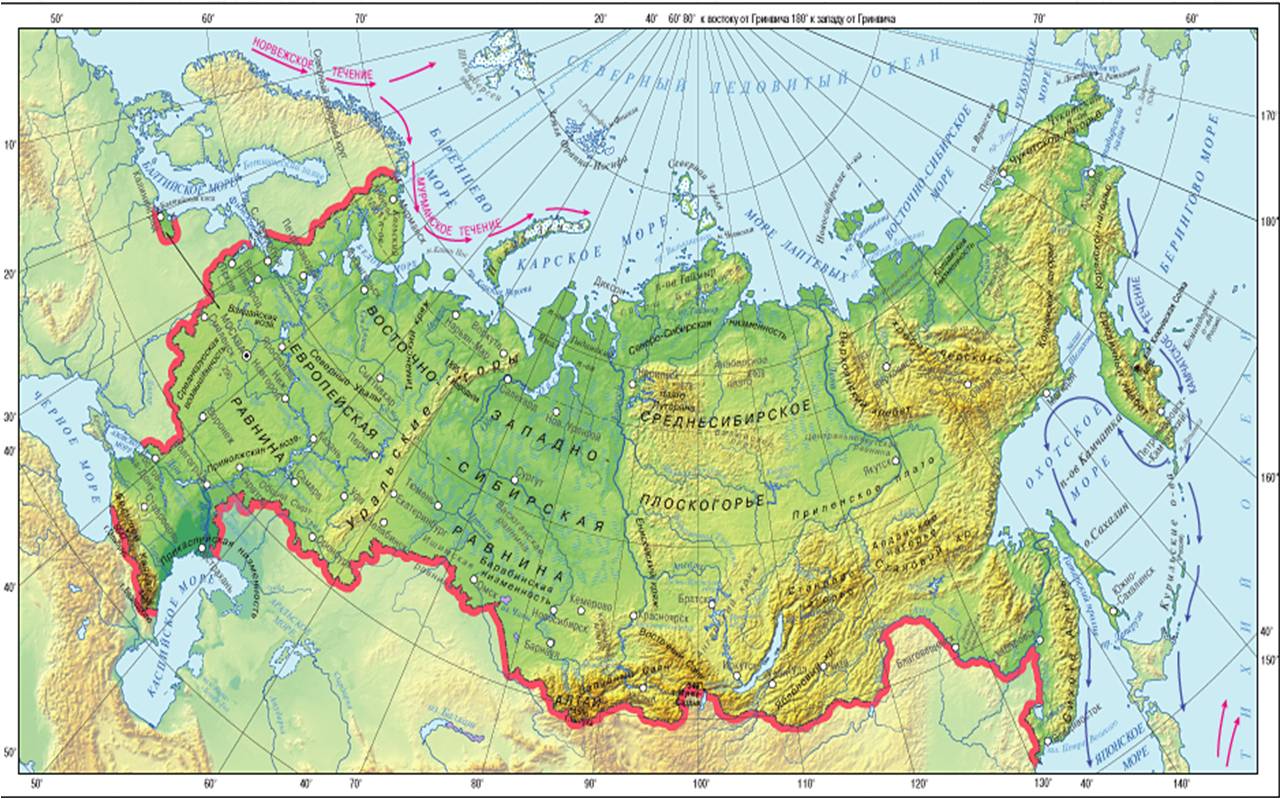 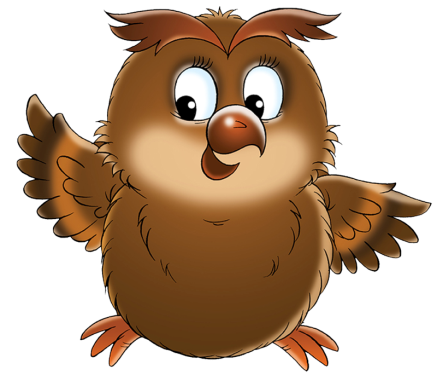 Какой цвет преобладает на карте России?
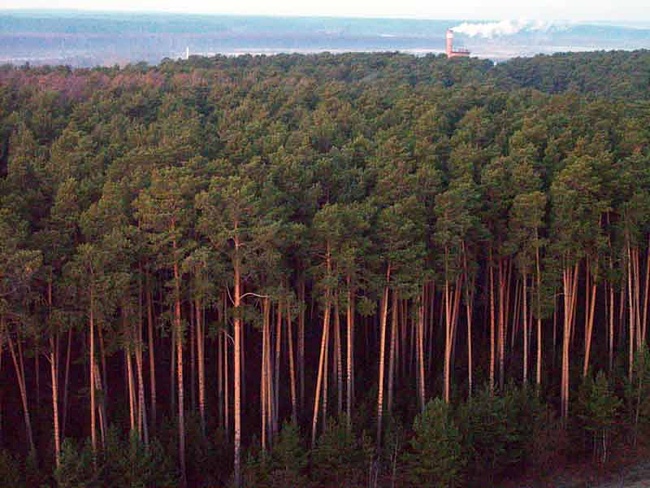 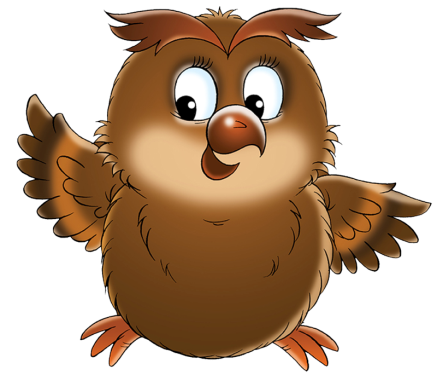 Леса – главное богатство России!
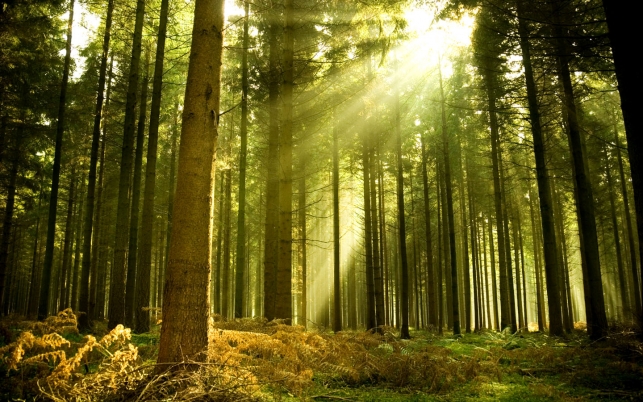 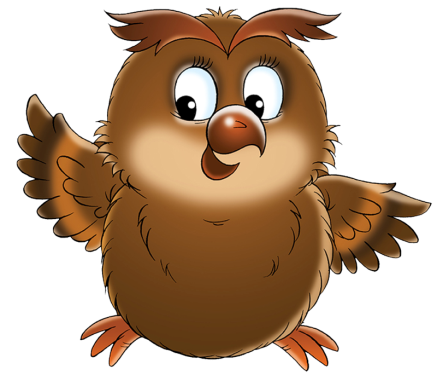 Леса – это лёгкие земного шара.
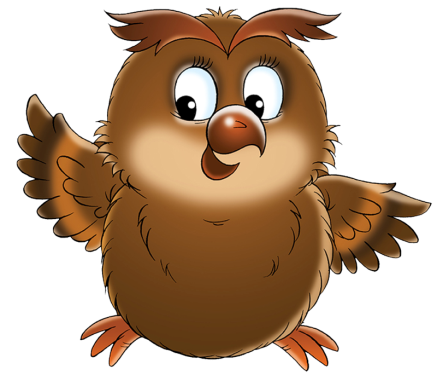 Что же такое лес?
Лес –это большое количество деревьев, стоящих  плотно друг к другу 
и растущих на большом участке земли
Лес – это большой дом.
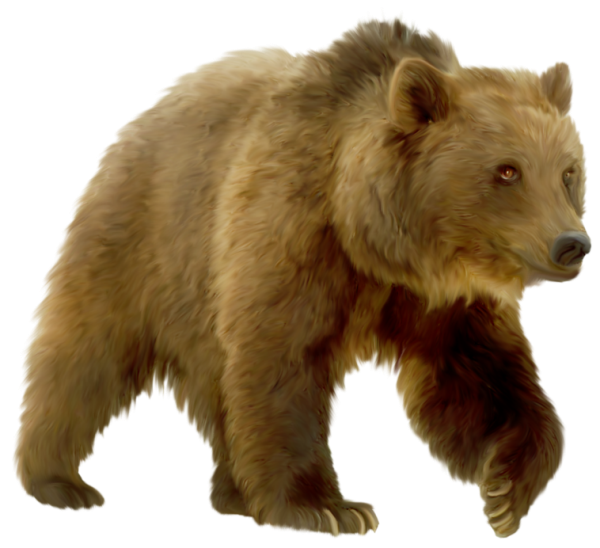 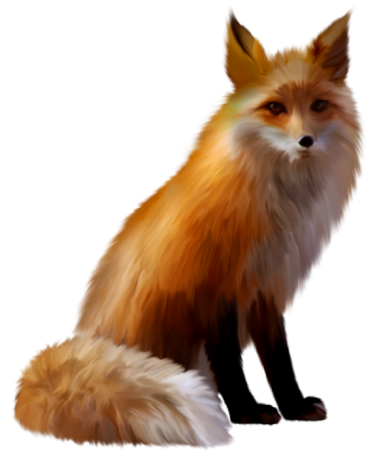 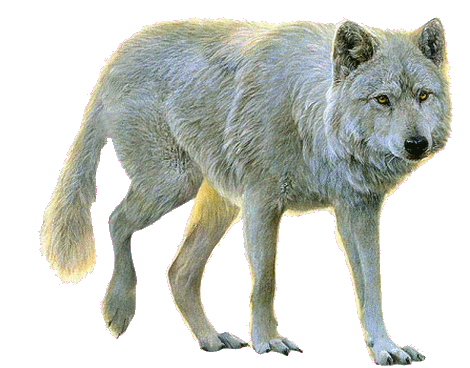 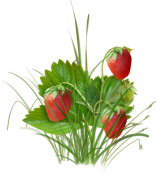 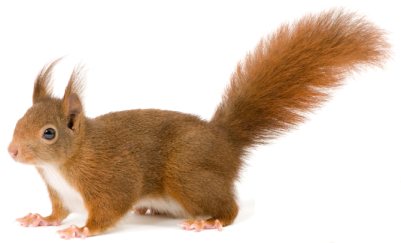 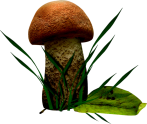 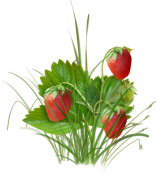 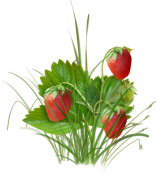 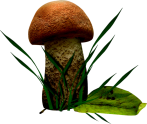 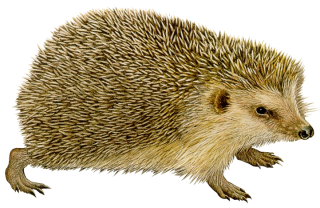 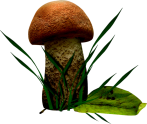 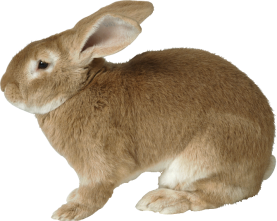 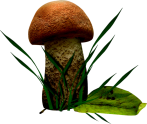 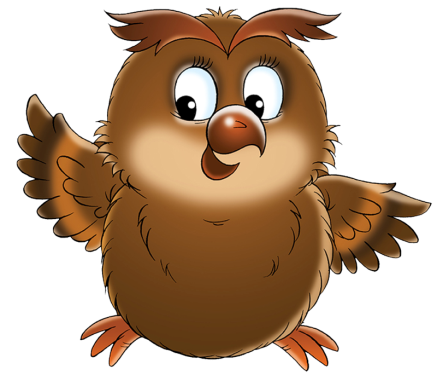 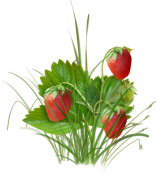 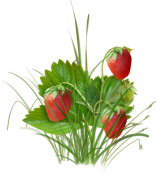 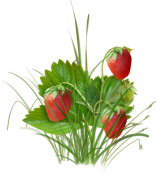 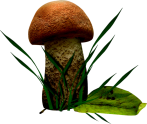 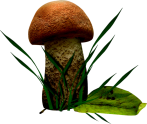 На территории нашей страны встречаются разные леса. Деревья, у которых на ветках не листья, а  зелёные иглы – хвоя, называются хвойные.
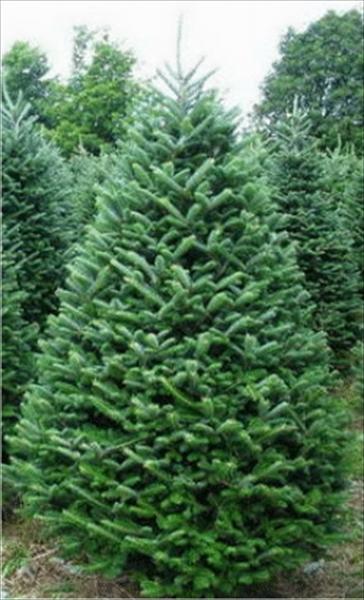 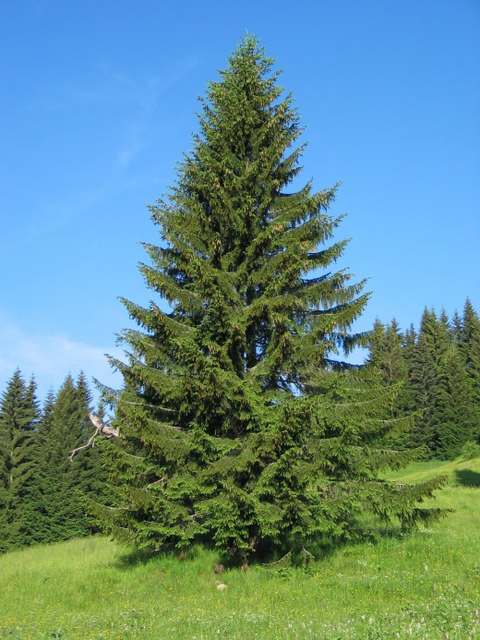 Сосна
Кедр
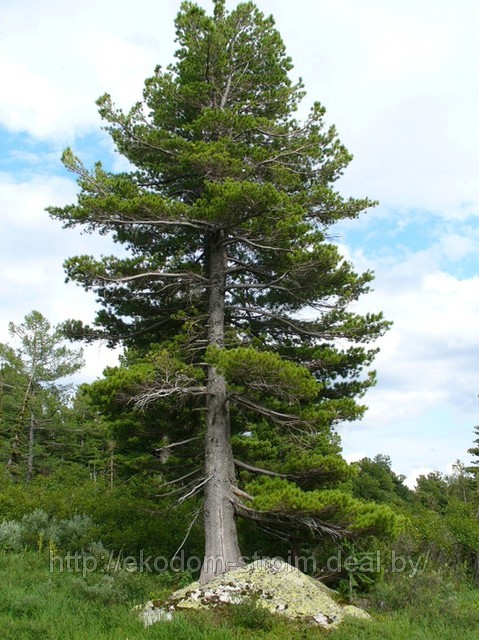 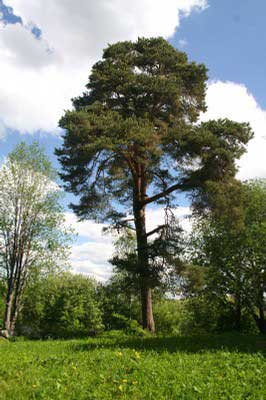 Ель
Пихта
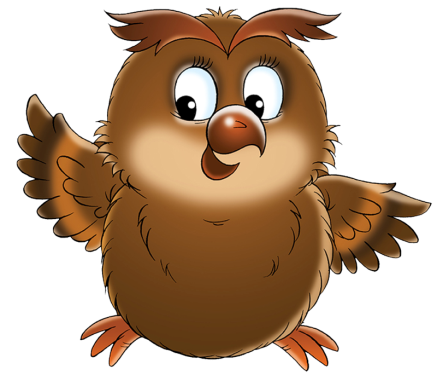 Хвойный лес
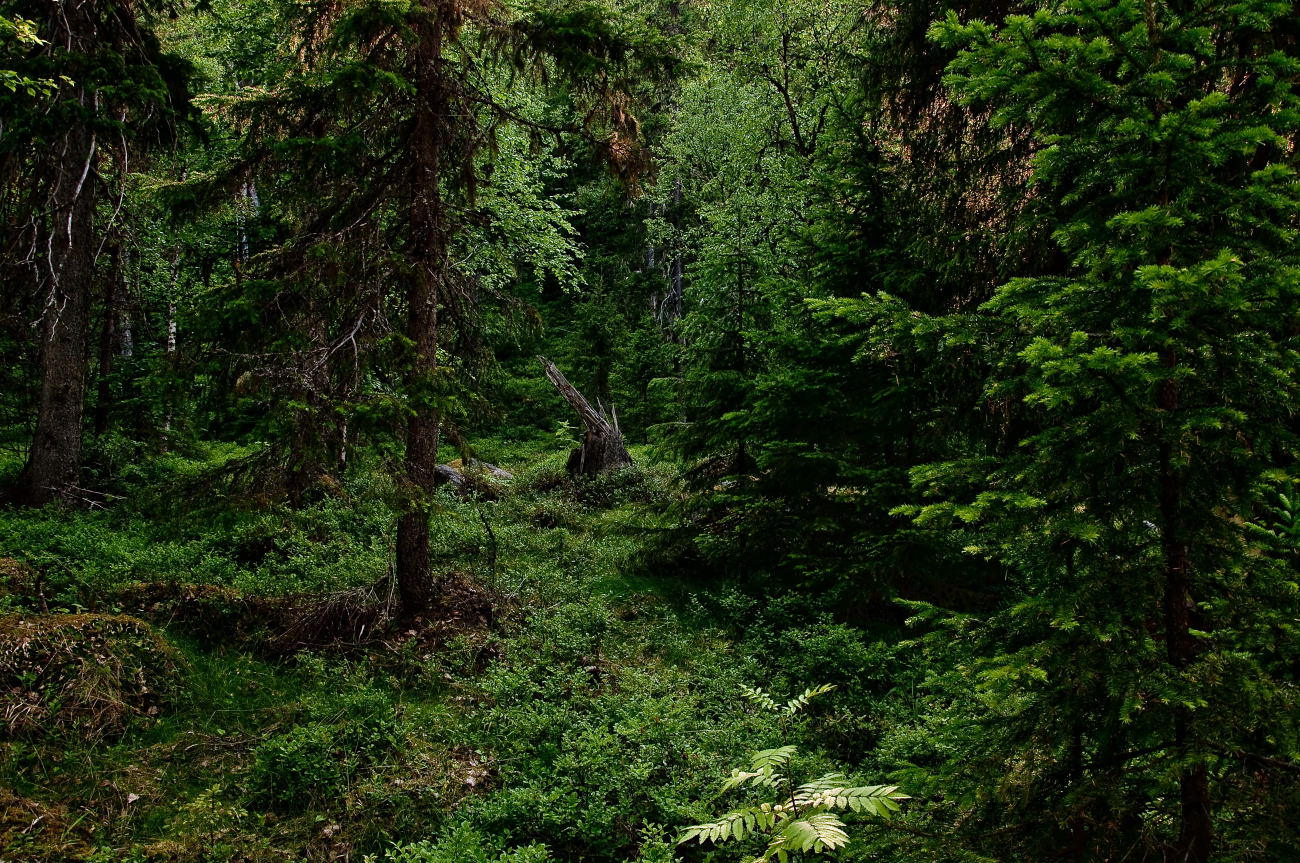 Клёны, осины, берёзы, дубы, липы, ясени, рябины и другие лиственные деревья растут  в лиственных лесах.
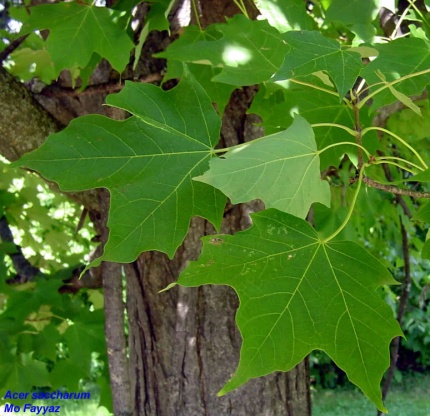 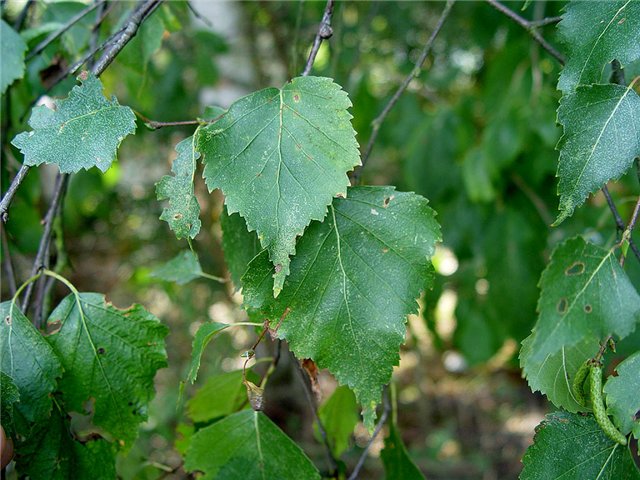 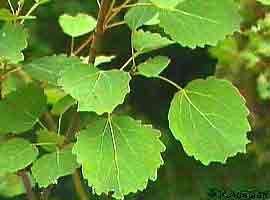 клён
берёза
осина
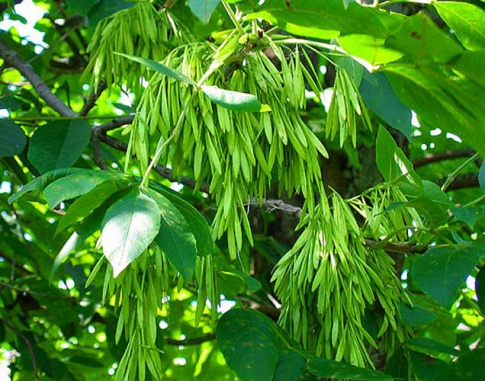 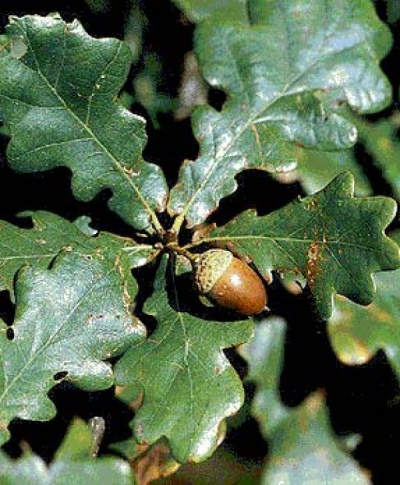 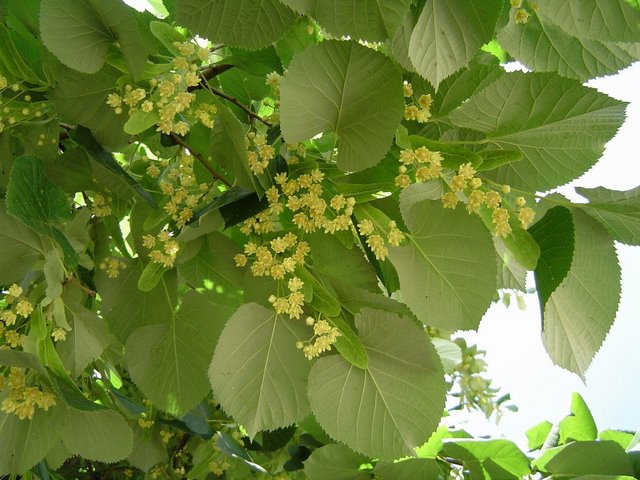 ясень
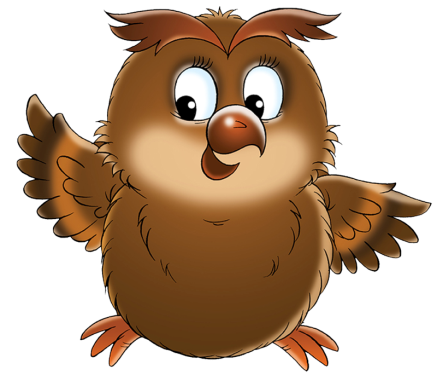 дуб
липа
Лиственный лес
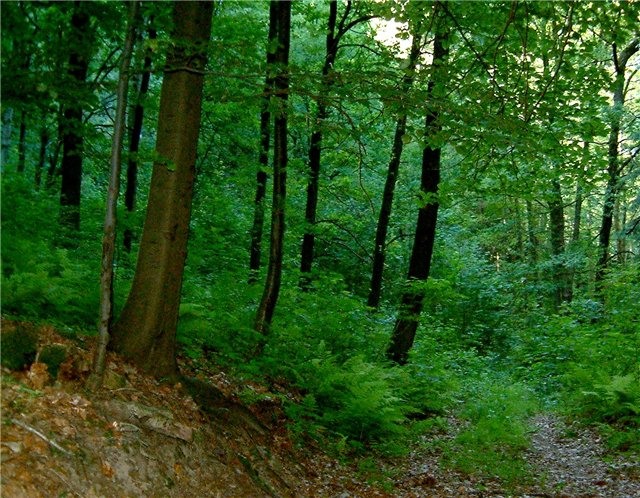 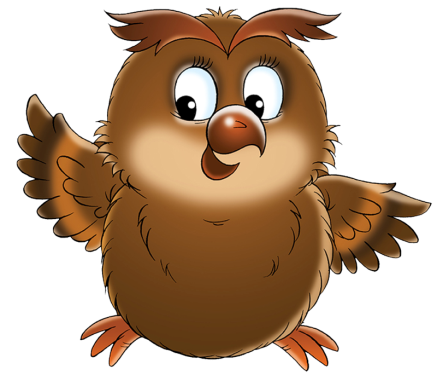 Смешанный лес
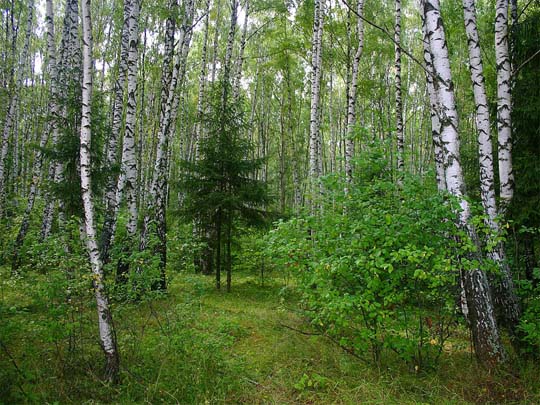 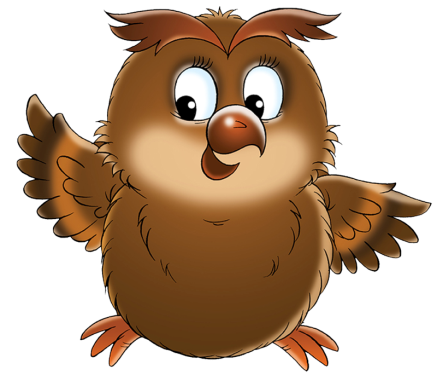 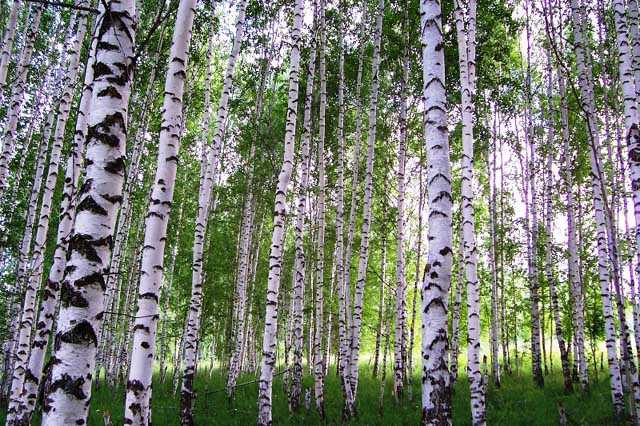 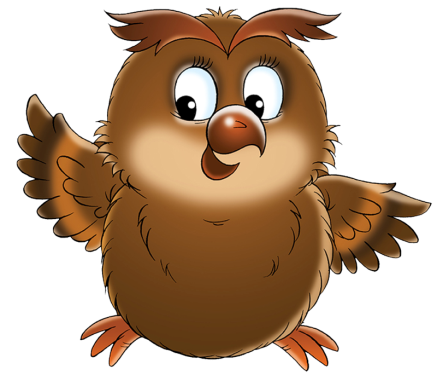 Леса, где растут одни берёзы, неплотно стоящие друг к другу, называются берёзовые рощи.
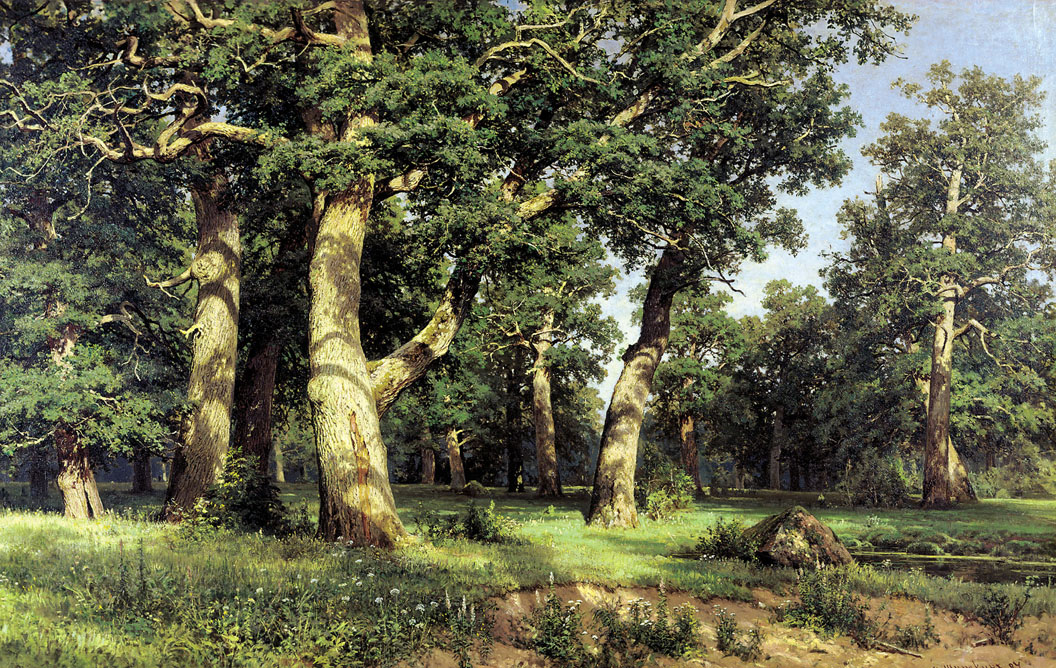 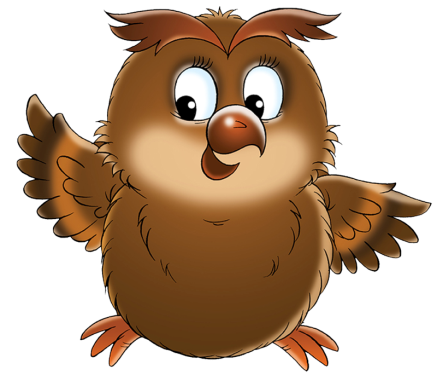 Леса, где растут одни дубы, называются дубовые рощи или дубравы.
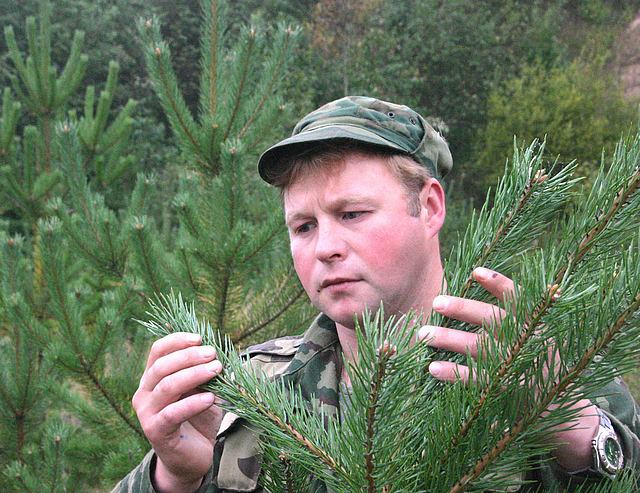 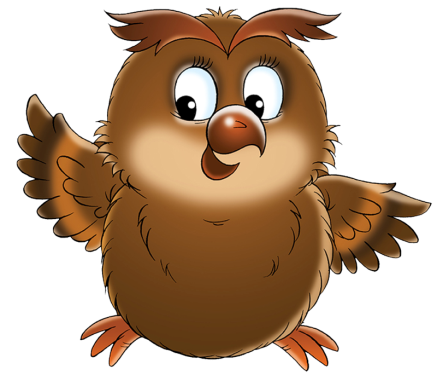 Леса охраняются людьми. Профессия таких людей – лесник. Он следит за состоянием деревьев, смотрит, какие деревья засохли и нуждаются в вырубке, где нужно посадить молодые деревья, а где подлечить дерево.
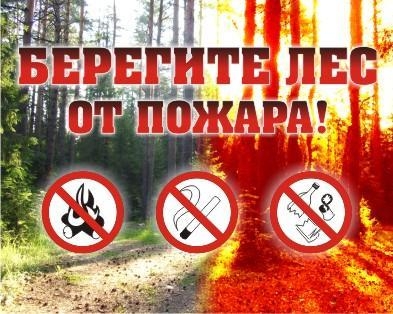 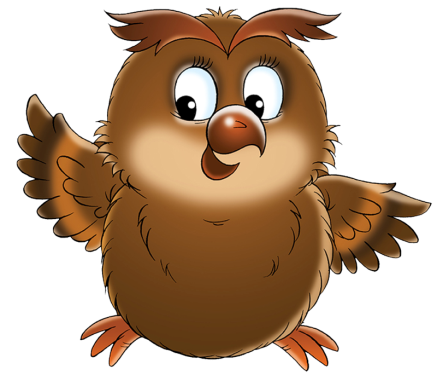 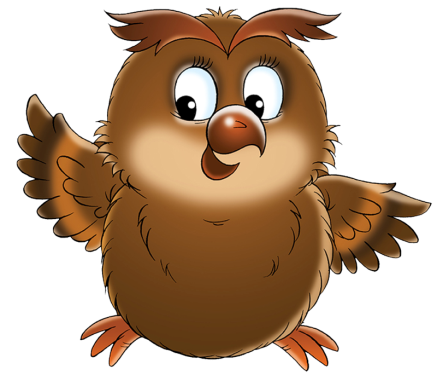 Ярко солнце светит,
В воздухе тепло,
И, куда ни взглянешь,
Всё кругом светло.
 
На лугу пестреют
Яркие цветы;
Золотом облиты
Тёмные листы.
 
Дремлет лес:
Ни звука, —
Лист не шелестит,
Только жаворонок
В воздухе звенит,
Да взмахнёт порою
Птичка над кустом,
Да, жужжа, повьётся
Пчёлка над цветком,
 
Да золотокрылый
Жук лишь прошумит, —
И опять всё тихо,
Всё кругом молчит.
И.Суриков
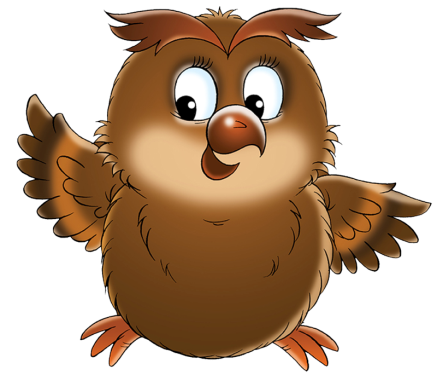 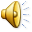